Tiếng Việt
ưu, ươu, uê, uơ,oa, oe, uy, uya
oen, oet, uyên, uyêt, uyn, uyt, 
oang, oac,oanh, oach 
doanh trại, ngoắc tay, kế hoạch, xe buýt,chim oanh, dầu luyn, mới toanh, kế hoạch nhỏ, khoanh giò, loạch xoạch, ngã oạch, loạch xoạch
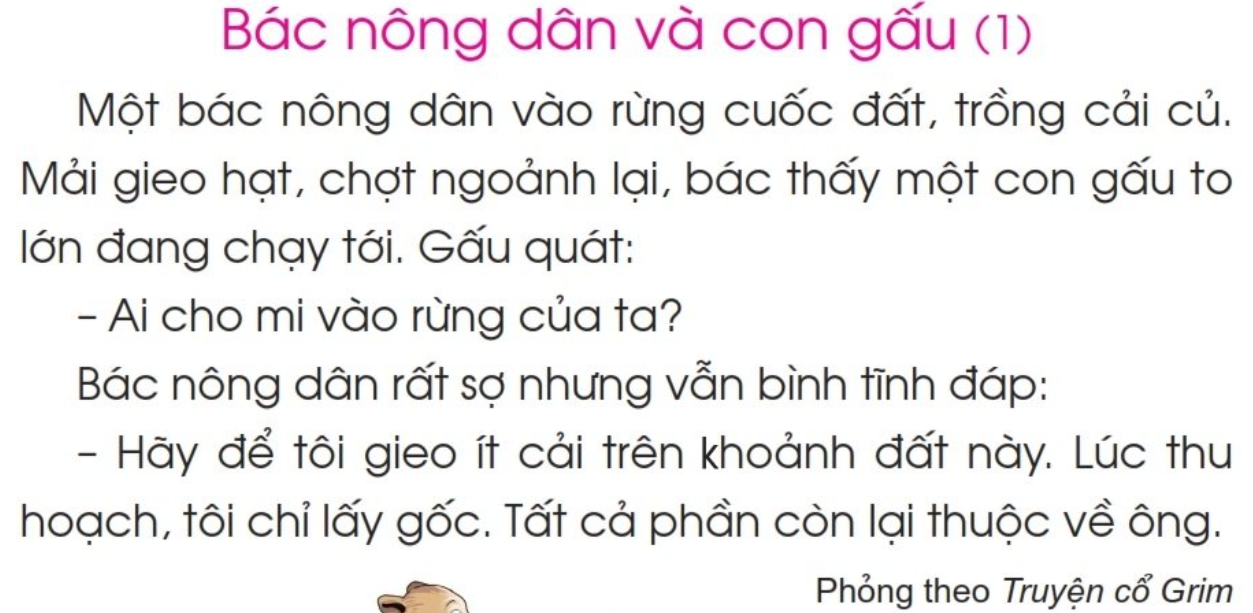 Tiếng Việt
Bài 132: uênh, uêch
ênh
u
ch
uê
nh
ê
u
ê
u
ch
nh
uênh
u-ê
ch
uêch
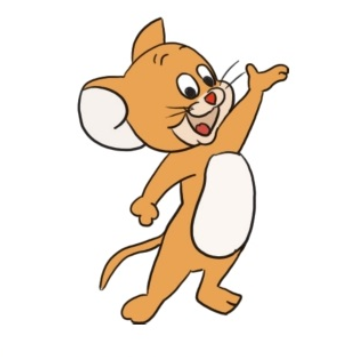 huênh
h
uênh
nói huênh hoang
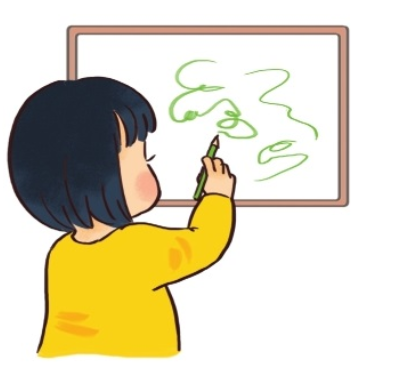 nguệch
ng
uệch
vẽ nguệch ngoạc
uênh
uêch
huênh
nguệch
Tìm từ có tiếng chứa vần uênh, uêch
vẽ nguệch ngoạc
nói huênh hoang
2. TiÕng nµo cã vÇn uªnh? TiÕng nµo cã vÇn uªch?
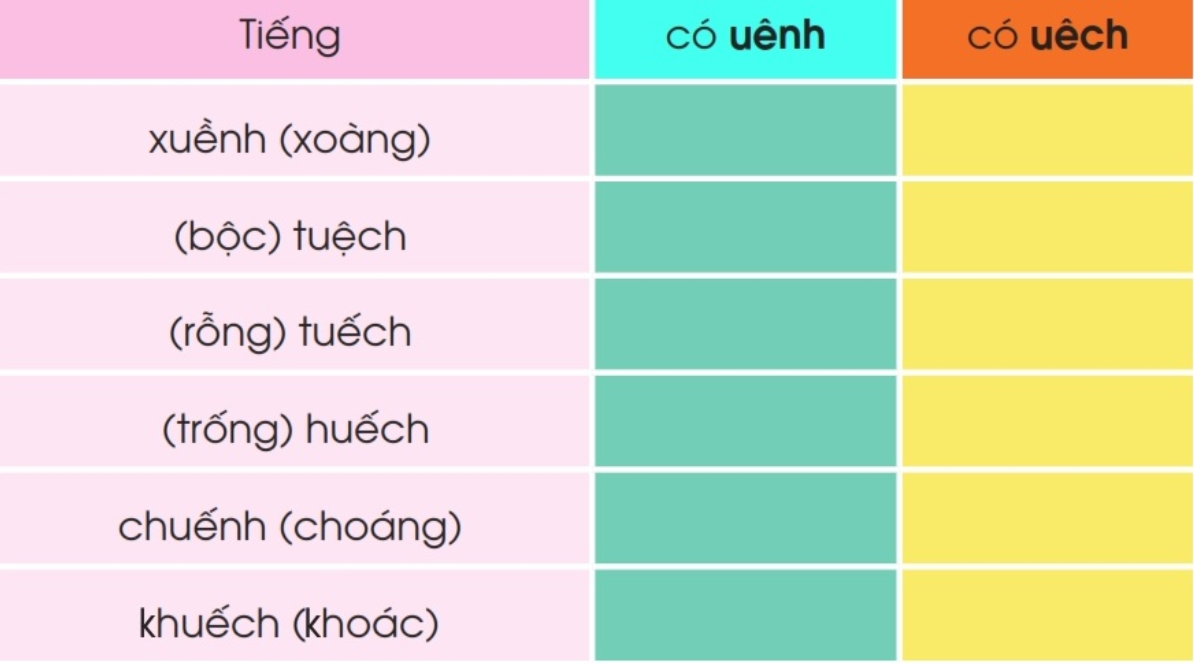 v
v
v
v
v
v
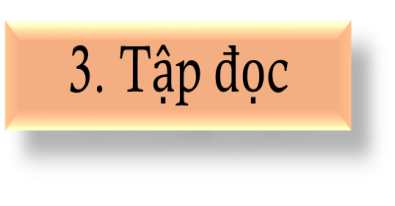 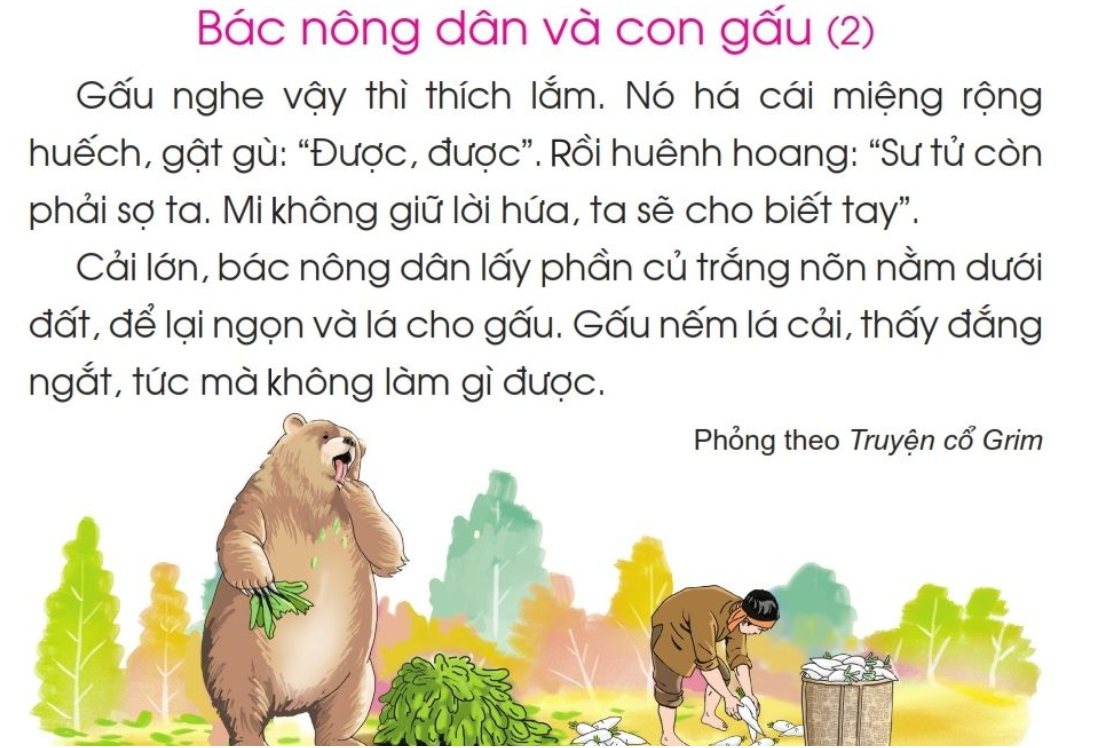 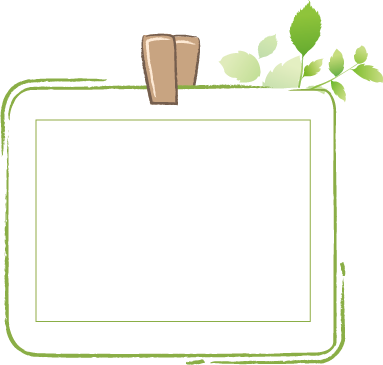 Luyện đọc từ khó
thích lắm
miệng rộng huếch
huênh hoang
biết tay
trắng nõn
đắng ngắt
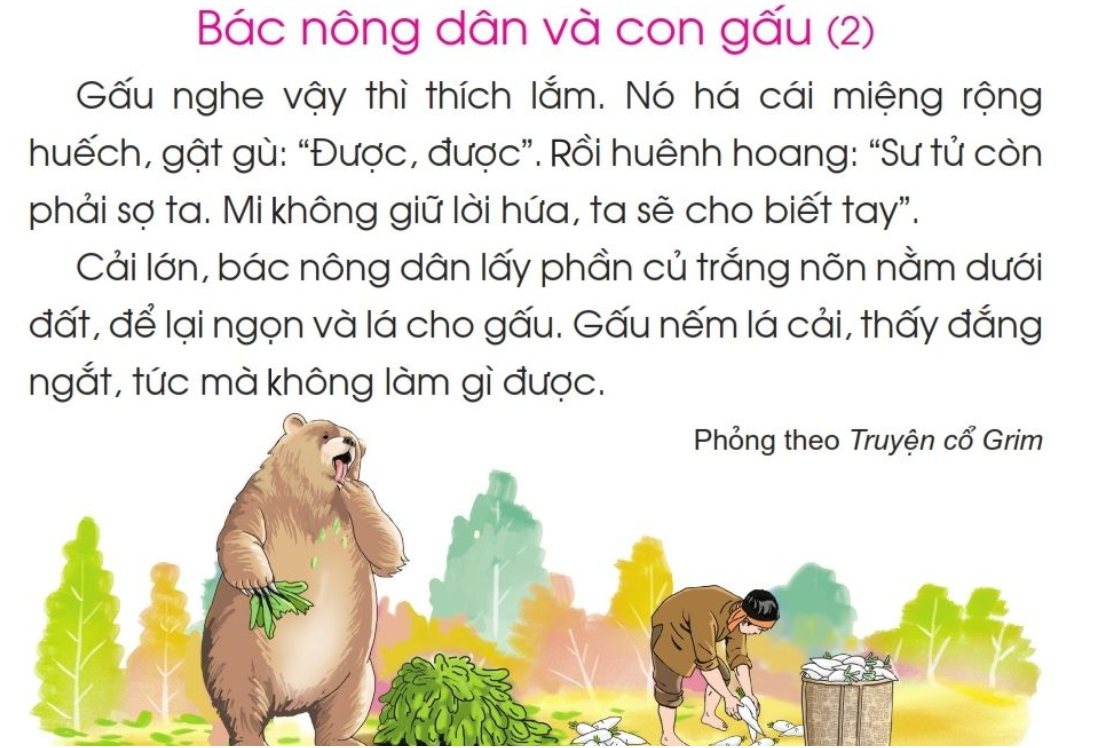 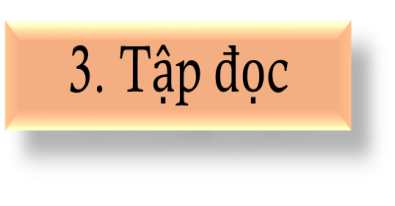 1
2
5
3
4
6
7
8
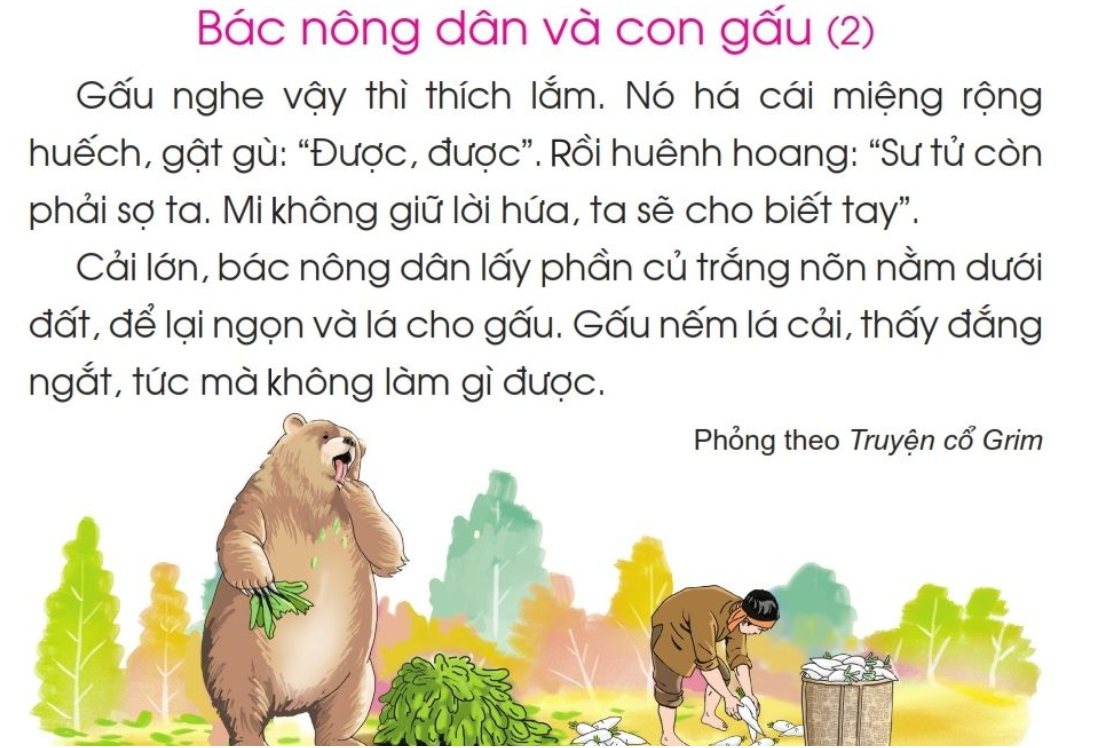 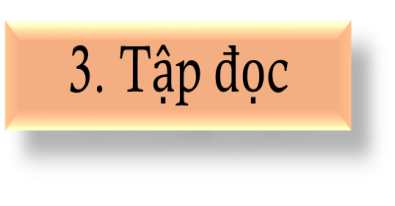 1
2
Vì sao gấu tức mà không làm gì được? Chọn ý đúng
?
a) Vì bác nông dân khỏe hơn gấu.
b) Vì bác nông dân làm đúng lời hứa.
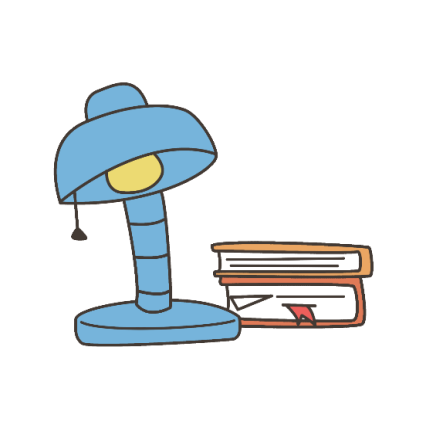 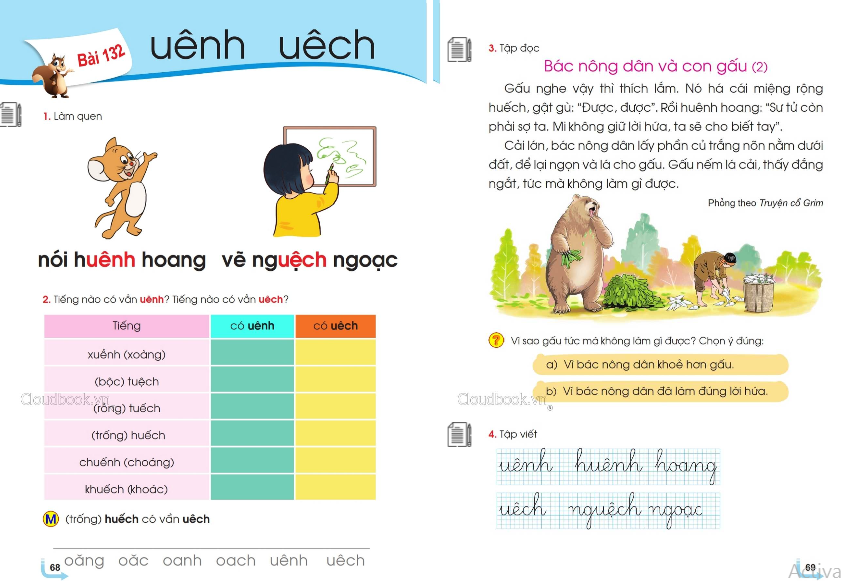 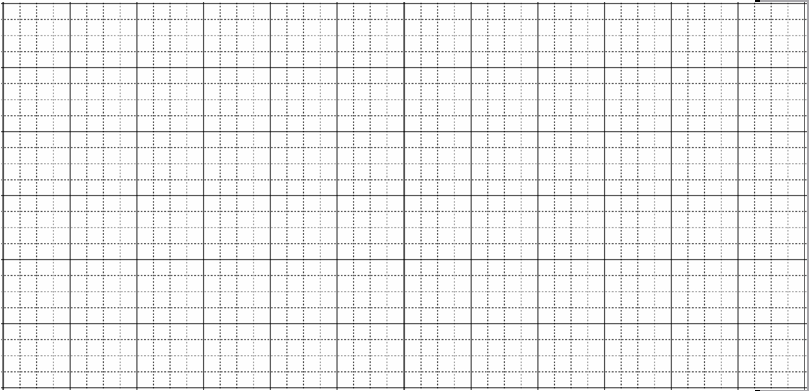 πłnh
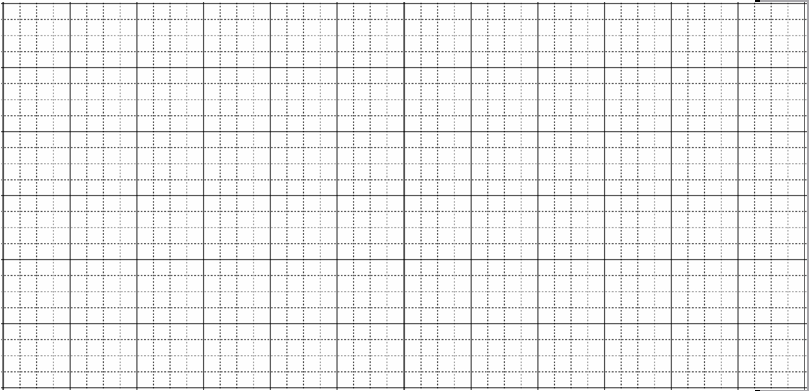 πłch
hπłnh hΞng
ngπǝch ngĲc
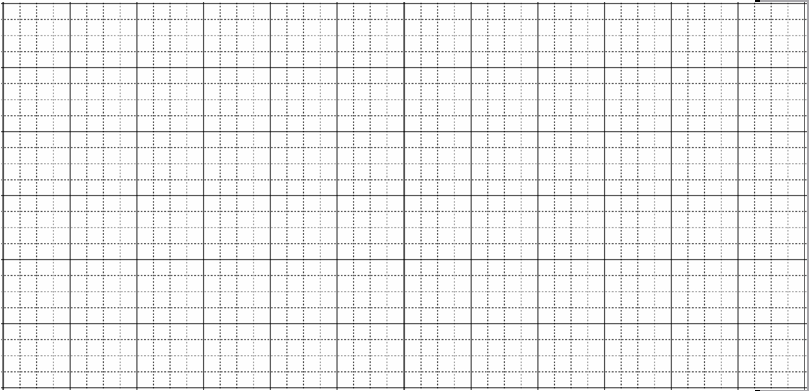 πłnh
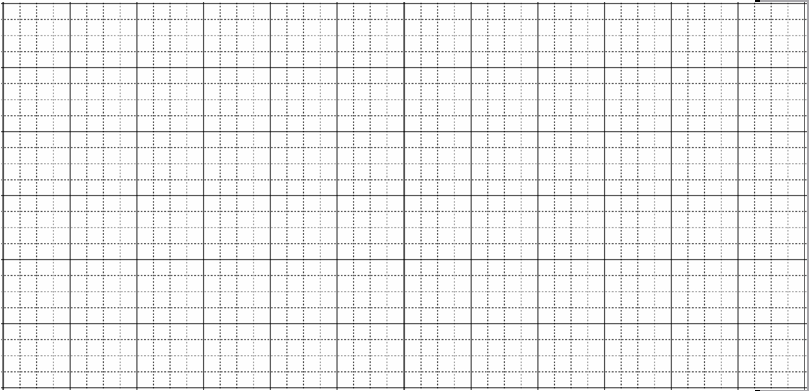 hΜłnh hΞng
πłch
ngπǝch ngĲc